Lai 1 tính trạng: Quy luật phân li
Cặp alen quy định tính trạng phân li đồng đều trong giảm phân hình thành giao tử
GP
Aa
½ A
:
½ a
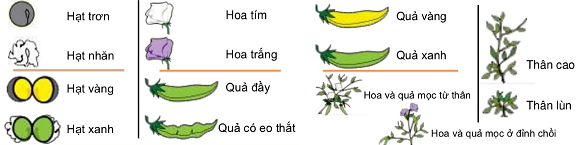 KIỂM TRA BÀI CŨ
HOÀN THÀNH CÁC BÀI TẬP SAU
Bài 1:
		PT/C:   Hạt vàng         x          Hạt xanh
		F1:                100 %   Hạt vàng
		F2:
?
3 Hạt vàng  :  1Hạt xanh
Bài 2:		
		P T/C:  Hạt trơn     X           Hạt nhăn 
		F1:		  100% Hạt trơn	
		F2:
3 Hạt trơn  :  1 Hạt nhăn
?
Bài 3:	
		PT/C:Hạt vàng, trơn  X  Hạt xanh, nhăn
		F1:            	 100% Hạt vàng, trơn
		F2:			       ?
Bài 9
QUY LUẬT MENĐEN:
QUY LUẬT PHÂN LI 
ĐỘC LẬP
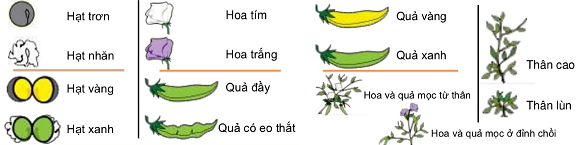 NỘI DUNG
I. THÍ NGHIỆM LAI HAI TÍNH TRẠNG
II. CƠ SỞ TẾ BÀO HỌC
III. Ý NGHĨA QUY LUẬT
I. THÍ NGHIỆM LAI HAI TÍNH TRẠNG
1. Thí nghiệm của Menđen
PTC:
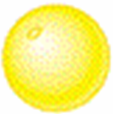 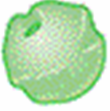 x
Hạt vàng, trơn
Hạt xanh, nhăn
F1:
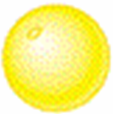 100% Hạt vàng, trơn
F1 tự thụ:
F2:
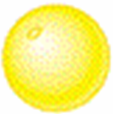 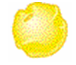 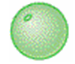 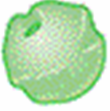 101 
Hạt xanh, trơn
315 
Hạt vàng, trơn
108 
Hạt vàng, nhăn
32 
Hạt xanh, nhăn
9
3
1
3
I. THÍ NGHIỆM LAI HAI TÍNH TRẠNG
2. Nhận xét thí nghiệm
P t/c   Vàng, trơn  x  Xanh, nhăn
F1           100% vàng, trơn
 F1 tự thụ phấn
F2       Gồm 4 kiểu hình với tỉ lệ:
                 9 vàng, trơn
                 3 vàng, nhăn
                 3 xanh, trơn
                 1 xanh, nhăn
- Tỉ lệ phân li từng cặp tính trạng riêng rẽ ở F1
toàn hạt vàng
+ Màu sắc F1
toàn hạt trơn
+ Hình dạng F1
Hạt vàng trội hoàn toàn so với hạt xanh.
Hạt trơn trội hoàn toàn so với hạt nhăn.
I. THÍ NGHIỆM LAI HAI TÍNH TRẠNG
2. Nhận xét thí nghiệm
P t/c   Vàng, trơn  x  Xanh, nhăn
F1           100% vàng, trơn
 F1 tự thụ phấn
F2       Gồm 4 kiểu hình:
                 9 vàng, trơn
                 3 vàng, nhăn
                 3 xanh, trơn
                 1 xanh, nhăn
- Tỉ lệ phân li từng cặp tính trạng riêng rẽ ở F2
+ Màu sắc F2
Vàng : xanh  =
(3: 1)
+ Hình dạng F2
(3 : 1)
Trơn: nhăn  =
- Tỉ lệ phân li 4 kiểu hình của cả 2 tính trạng ở F2
Vàng, trơn: vàng nhăn : xanh, trơn : xanh, nhăn   =
( 9 : 3 : 3: 1 )
I. THÍ NGHIỆM LAI HAI TÍNH TRẠNG
2. Nhận xét thí nghiệm
Nhận xét mối tương quan giữa tỉ lệ phân li của từng tính trạng riêng rẽ với tỉ lệ chung của cả 2 tính trạng ở F2?
(3 vàng: 1 xanh)
(3 trơn: 1 nhăn)
x
=
(9 vàng, trơn : 3 vàng, nhăn : 3 xanh, trơn : 1 xanh, nhăn)
→ Tỉ lệ phân li chung của 2 tính trạng ở đời con F2 bằng tích các tỉ lệ phân li của từng tính trạng riêng
P(AxB) = PA x PB

 A và B độc lập nhau
 Gen quy định màu sắc hạt phân li độc lập với gen quy định hình dạng hạt
I. THÍ NGHIỆM LAI HAI TÍNH TRẠNG
2. Nhận xét thí nghiệm
- Tỉ lệ phân li KH chung ở F2: 9:3:3:1
- Tỉ lệ phân li KH nếu xét riêng từng cặp tính trạng đều = 3: 1
- Mối quan hệ giữa các kiểu hình chung và riêng: tỉ lệ KH chung được tính bằng tích các tỉ lệ KH  riêng (quy luật nhân xác suất ): ( 3:1).(3:1) = 9:3:3:1
I. THÍ NGHIỆM LAI HAI TÍNH TRẠNG
3. Nội dung quy luật phân li độc lập
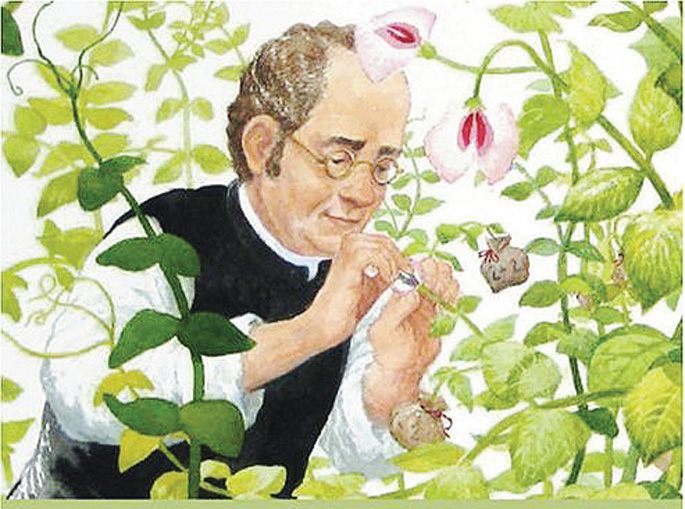 Các cặp nhân tố di truyền quy định các tính trạng khác nhau phân li độc lập với nhau trong quá trình giảm phân hình thành giao tử.
a
a
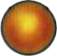 A
A
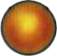 b
B
B
b
A
a
A
a
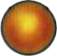 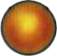 B
B
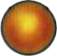 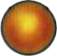 b
b
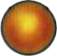 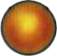 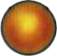 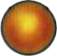 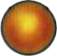 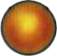 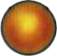 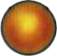 II. CƠ SỞ TẾ BÀO HỌC
Trường hợp 2
Trường hợp 1
A
b
B
B
a
A
A
B
AB
ab
Ab
Ab
AB
ab
aB
aB
II. CƠ SỞ TẾ BÀO HỌC
Qui ước:
	Alen … qui định hạt vàng
	Alen … qui định hạt xanh 
	Alen … qui định hạt trơn 
	Alen … qui định hạt nhăn
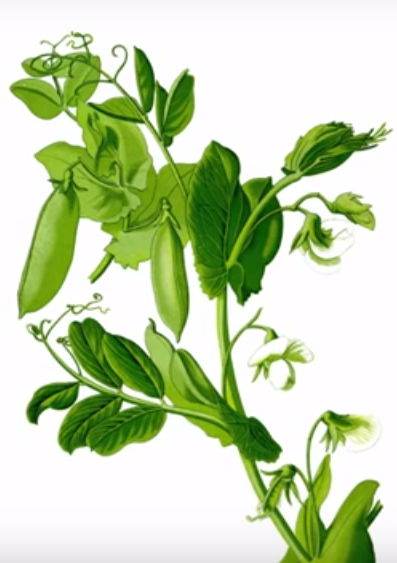 A
a
B
b
Kiểu gen của Ptc:
         - Đậu hạt vàng, trơn: 
	- Đậu hạt xanh, nhăn:
AABB
aabb
II. CƠ SỞ TẾ BÀO HỌC
Vàng, trơn
Xanh, nhăn
F1:
Kí hiệu:	A: Hạt vàng		a: Hạt xanh
		B: Hạt trơn		b: Hạt nhăn
* Sơ đồ lai
PT/C:
x
AABB
aabb
GP:
AB
ab
(100% Vàng, trơn)
AaBb
F1  tự thụ phấn
GF1:
¼ AB,
¼ Ab,
¼ aB,
¼ ab.
F2
GF1
¼ AB     ¼  Ab      ¼  aB     ¼   ab
¼ AB

¼ Ab

¼ aB

¼ ab
1/16AABB
1/16AABb 1/16AaBB 1/16AaBb

1/16AABb 1/16AAbb  1/16AaBb 1/16Aabb

1/16AaBB 1/16AaBb  1/16aaBB 1/16aaBb

1/16AaBb 1/16Aabb   1/16aaBb  1/16aabb
Tỉ lệ phân li KG:
2/16 Aabb
1/16 AAbb
3 vàng, nhăn
1/16 AABB
2/16 AABb
2/16 AaBB
4/16 AaBb
2/16 aaBb
1/16 aaBB
3 xanh, trơn
9 vàng, trơn
1/16 aabb
1 xanh, nhăn
II. CƠ SỞ TẾ BÀO HỌC
Tỉ lệ phân li kiểu hình F2:

   9/16 vàng trơn (A-B-)

   3/16 vàng nhăn (A-bb)

   3/16 xanh trơn (aaB-)

   1/16 xanh nhăn (aabb)
III. Ý NGHĨA CỦA CÁC QUI LUẬT MENĐEN
- Dự đoán được kết quả phân li KH ở đời sau.
- Tạo nguồn biến dị tổ hợp, làm đa dạng phong phú sinh giới. (Biến dị tổ hợp là biến dị hình thành do sự tổ hợp lại các gen của bố mẹ).
SƠ ĐỒ LAI
Quy ước gen:   A – Đỏ   ;   a – Trắng
Hoa đỏ
Hoa trắng
Pt/c:
x
AA
aa
a
A
GP:
Aa   (100% hoa đỏ)
F1:
Aa
F1 x F1:
Aa
x
1/2A và ½ a
1/2A và ½ a
GF1:
F2:
KG: ¼ AA : 2/4 Aa  : ¼ aa

KH:  ¾ Hoa đỏ : ¼ Hoa trắng
1/2A
1/2a
1/4AA
1/2 A
1/4Aa
1/2 a
1/4Aa
1/4aa
 CHÚ Ý: Khi lai 2 cơ thể có kiểu gen giống nhau, với n cặp alen phân li độc lập với nhau (mỗi cặp alen quy định một tính trạng) thì ở thế hệ lai thu được